Women in Public Life
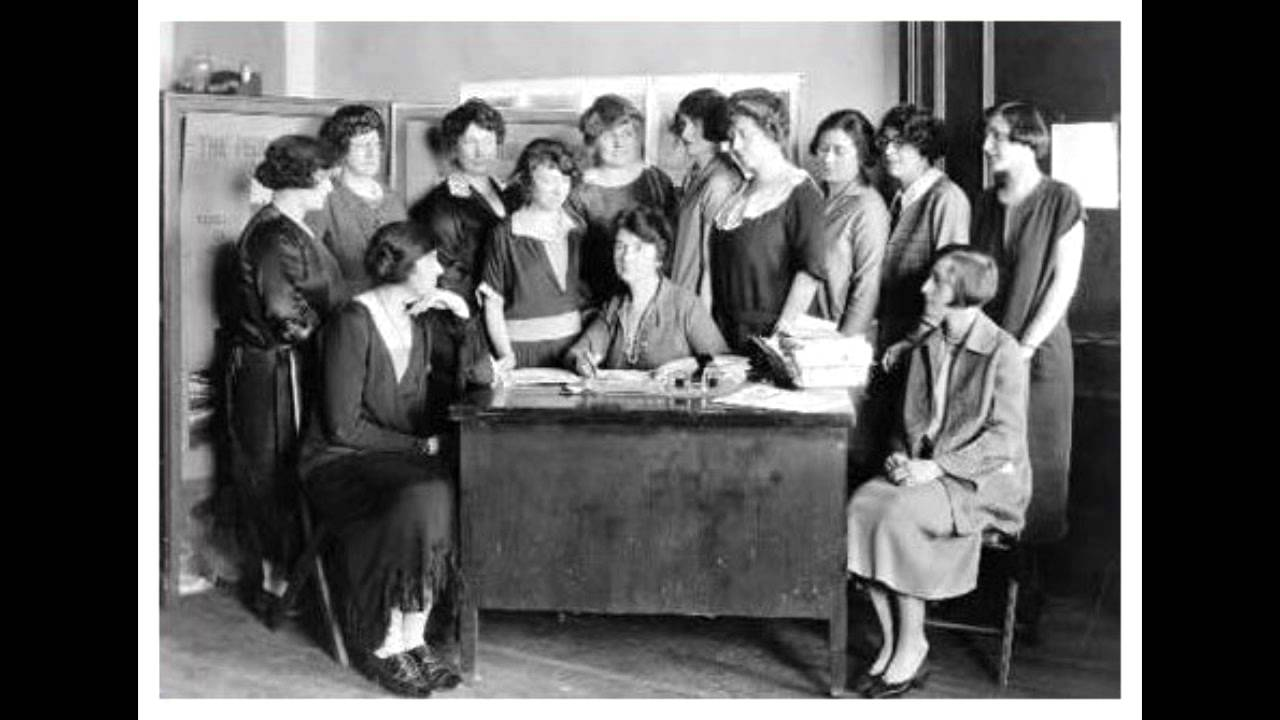 Chapter 9-Section 2
Women in Public Life
Before the Civil War, American women were expected to devote their time to home and family.

By the late 19th and early 20th century, women were visible in the workforce.
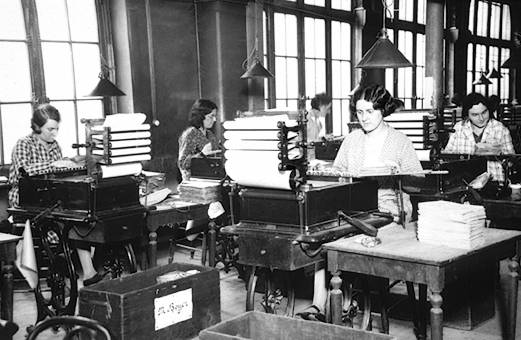 Domestic Workers
Before the turn-of-the-century women without formal education contributed to the economic welfare of their families by doing domestic work.

Altogether, 70% of women employed in 1870 were servants.
Women in the Work Force
Opportunities for women increased especially in the cities. By 1900, one out of five women worked.

The garment industry was popular as were office work, retail, and education.
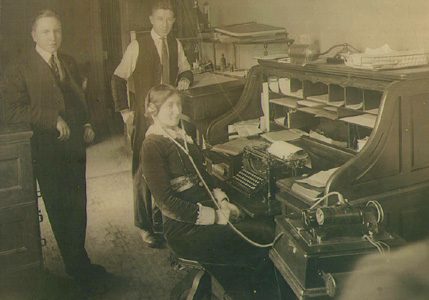 In the Factories
Women had found their way into the factories to help make money for their families

Often excluded from union membership

Often worked in garment industry

Paid about ½ as much as men

Some sought an education which would open more doors for them in the future
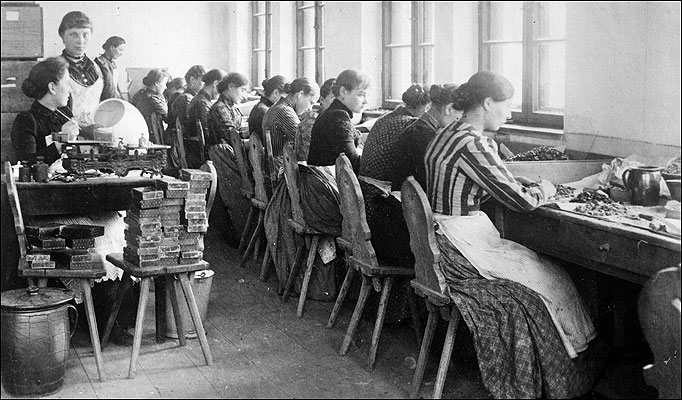 Women Lead Reform
Many of the leading Progressive reformers were women. 

Middle and upper class women entered the public sphere after graduating from the new women’s colleges.
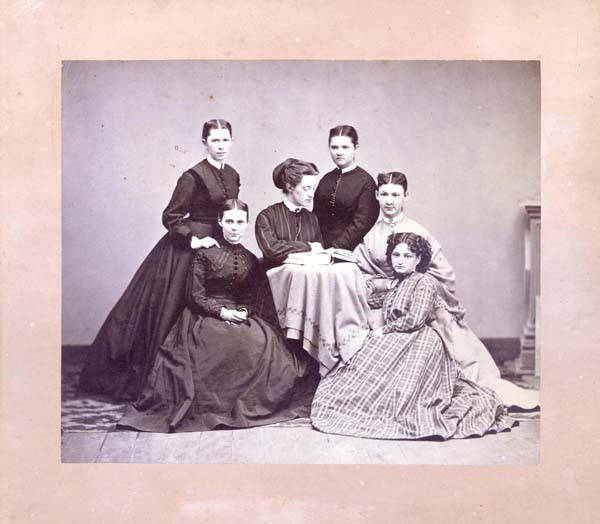 Colleges like Vassar and Smith allowed women to excel
Women and Reform
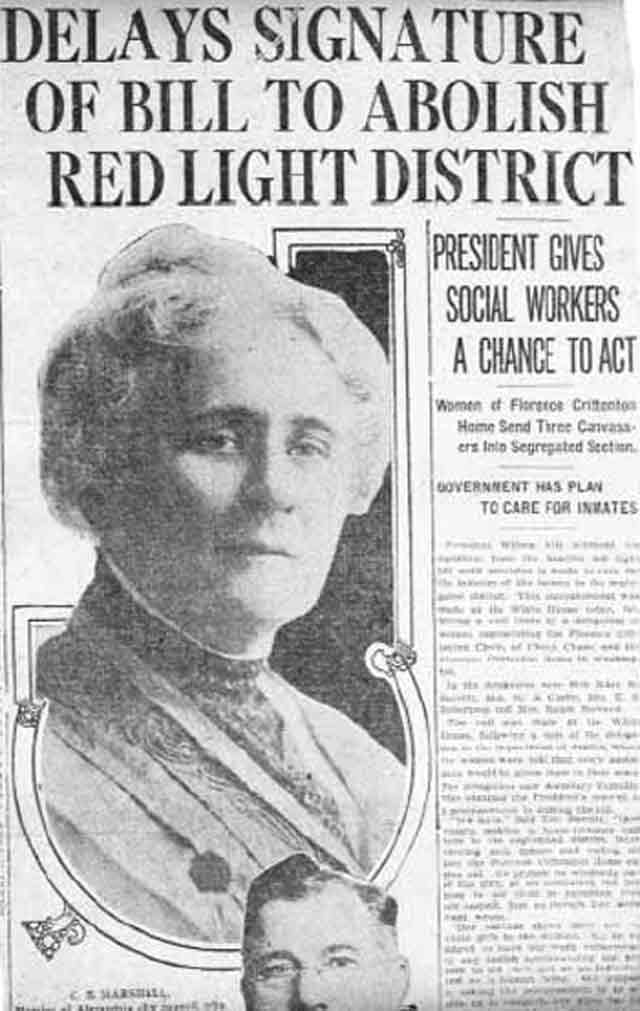 Women reformers strove to improve conditions at work and home.
In 1896, black women formed the National Association of Colored Women (NACW).
Suffrage was another important issue for women.
Woman Suffrage Before 1920
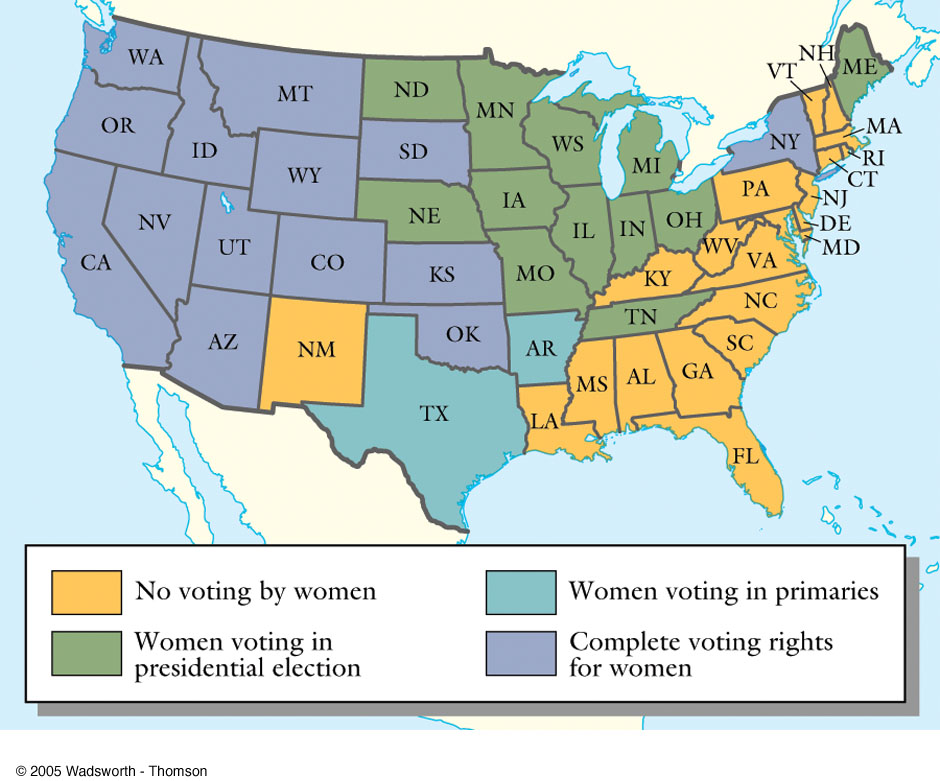 [Speaker Notes: Thomson Wadsworth Wadsworth.com]
Three-Part Strategy for Winning Suffrage
Suffragettes tried three approaches to winning the vote:
Convincing state legislatures to adopt the vote.
Pursuing court cases to test 14th Amendment.
Pushing for a national Constitutional Amendment.
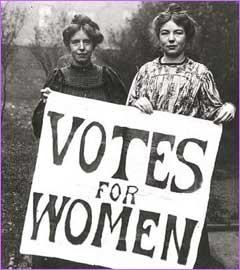 Women’s Suffrage
After a long hard fought battle for voting equality the 19th Amendment was finally passed in 1920 granting women full suffrage in all political elections
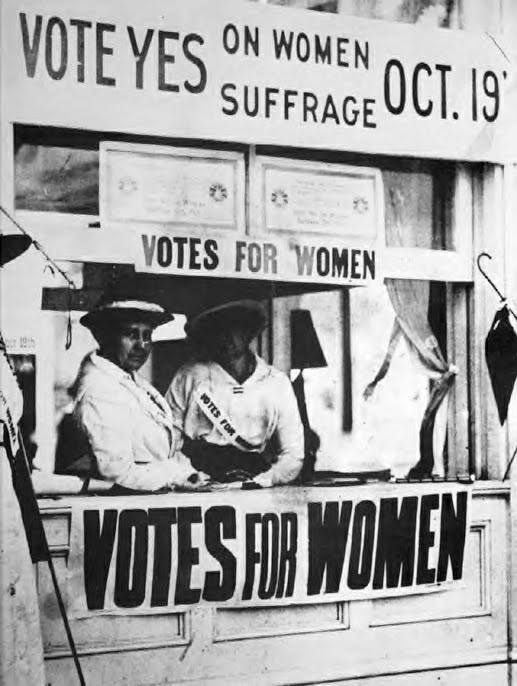